Statusrapport komplexa exploateringsprojekt.
2023-05-22
Elisabet Gondinger
Vad är ett projekt eller program med hög komplexitet?
Komplexa projekt är komplexa utifrån 
en eller flera aspekter som till exempel:

strategisk betydelse
allmänintresse
finansiell risk
exploateringens komplexitet
omgivningspåverkan av exploateringen
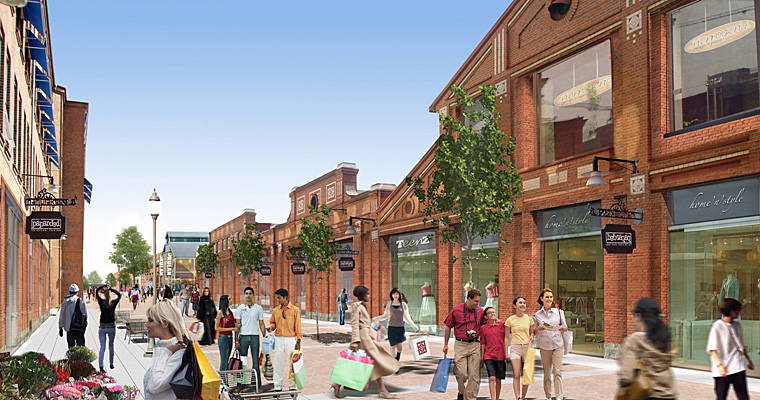 Vid varje nämnd
Exploateringsprojekt som rapporteras
Gamlestan 
Ny arena och evenemangsområde
Frölunda torg
Per Dubb, Medicinareberget
Skanstorget
Definition färger projektuppföljning
Grön  	Ingen avvikelse 
	Läget är under kontroll, vi följer gällande plan för projektet med avseende på Tid, Kostnad, Innehåll och Risker

Gul 	Mindre avvikelse 
	Projektets nuläge avviker från planen med avseende på Tid och/eller Kostnader och/eller Innehåll och/eller Risker, 	men åtgärder finns och hanteras inom projektets givna ramar

Röd 	Större avvikelse 
	Projektets nuläge avviker från planen avseende på Tid och/eller Ekonomi och/eller Innehåll och/eller Risker som 	riskerar att 	projektet missar sitt mål. Det finns inga åtgärder för närvarande som avhjälper situationen

Blått 	Åtgärden saknar beslutade ramar.
Status 2023-05-22, Exploateringsportföljen
Aktuell rapportering 
(230522)
Föregående rapportering (23XXXX)